Актуальные вопросы обеспечения лекарственными препаратами льготных категорий граждан, в т.ч. наркотическими средствами и психотропными веществами
Заместитель директора 
ГКУ СО «Самарафармация» Орехова Ж.В.
КОНСТИТУЦИЯ РОССИЙСКОЙ ФЕДЕРАЦИИ
Статья 7

2. В Российской Федерации охраняются труд и здоровье людей

Статья 41

1. Каждый имеет право на охрану здоровья и медицинскую помощь. Медицинская помощь в государственных и муниципальных учреждениях здравоохранения оказывается гражданам бесплатно за счет средств соответствующего бюджета, страховых взносов, других поступлений
Финансирование ТП ЛЛО
2015 год Правительством РФ было дополнительно 117,9 млн. рублей 
                сохранение в 2016 году объемов ЛЛО.

2016 год отпуск 977,5 млн. рублей 
            (при финансировании 931 млн. рублей)

 2017год Планируемые лимиты – 926,9 млн. рублей
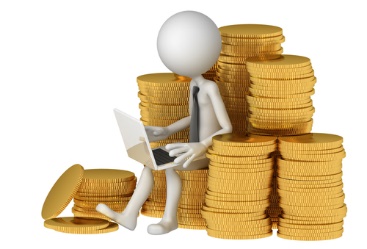 Финансирование ФП ЛЛО
2016г - 967,5млн
2017г – 858,9млн

по ФП (субвенции) 17.03.2017г., 
- план-график
- размещение аукционов 3 апреля, 
- поставки - к концу апреля
Заявки УЗ Самарской области на 2017 год
Все заявки подтверждены УЗ, подписаны главными врачами.
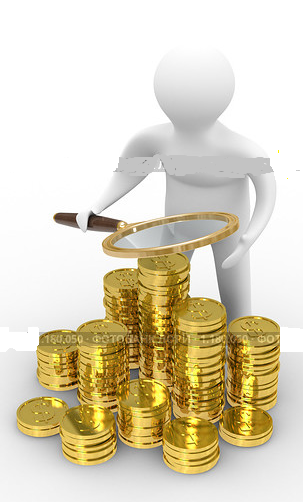 +  Дополнительные заявки сверх финансирования от главных внештатных специалистов министерства по ТП (на 10,5 млн. рублей)
Дополнительные заявки
По состоянию на 15.03.2017 
84 дополнительные заявки
От 44 учреждений здравоохранения
76 наименований ЛП 


Письмо МЗ СО от  23.11.2016 № 30-07/220 «О дополнительных заявках на 2017 год»   
- не ранее 2-го квартала 2017 года

Причине доп. заявки – «техническая ошибка»        
                 отсутствие проверки в УЗ основной заявки при её подтверждении.
Причины дополнительных заявок 1. Отсутствует анализ  расхода предыдущих периодов при определении потребности на 2017 год
2. Отсутствует анализ заявки и отпуска ЛП в предыдущем периоде
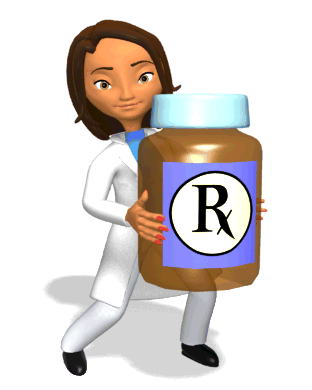 3. Отсутствует внутреннее перераспределение ЛП, рецепты - на отсроченное обеспечение при наличии в близлежащем пункте отпуска  УЗ
ГБУЗ СО «СГБ № 6»

     Рецепт на Тест-полоски д/глюкометра АККУ-ЧЕК-Актив №50 
      Поставлен на                                В наличии     
      отсроченное обеспечение       в аптечном пункте   
      ул. Советской Армии, д 56    ул.Аэродромная, 71
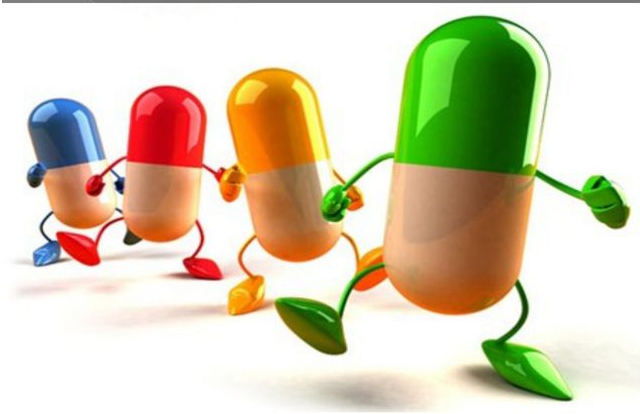 4.Отсутствие контроля за объемами назначения и выписки ЛП
ГБУЗ СО «Сызранская городская больница №2»
 Ребенок – инвалид «N» 
Инсулином Левемир 100 МЕ/мл 3 мл №5 ребенок обеспечен в соответствии с назначением лечащего врача в 2016 году на 2142 дня (5,9 лет);
Инсулином Хумалог 100 МЕ/мл 3 мл №5 ребенок обеспечен в соответствии с назначением лечащего врача в 2016 году сроком на 1846 дней (5 лет).
     
 Ребенок-инвалид «Х»
Инсулином «Лантус» обеспечен на 600 дней
Инсулином «Хумалог» обеспечен на 375 дней
 Законодательством выписка ЛП разрешена сроком до 3-х месяцев.
В условиях ограниченного финансирования выписка ЛП сверх допустимых объемов дестабилизирует ситуацию в системе ЛЛО.
Администрациям учреждений усилить контроль за объемами  назначений и выписки ЛП на льготных условиях
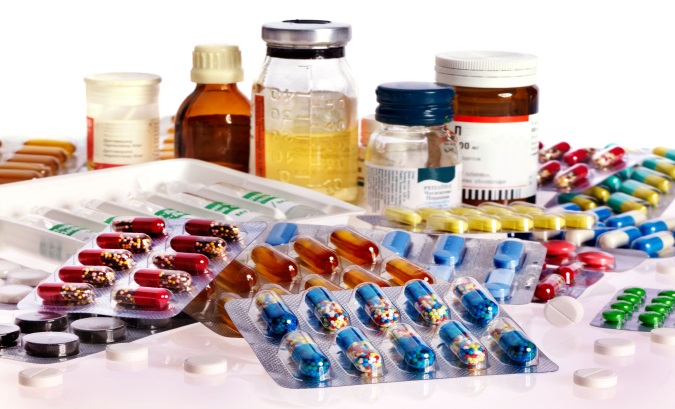 Дополнительные заявки при отсутствии финансовых средств.
Не оставили финансовых средств на доп. заявки:
Вывод: 
1. Доп. заявки только при наличии финансовых средств.
2.При отсутствии резерва финансовых средств: 
 внутреннее перераспределение препаратов Учреждением (при наличии в заявке)
 обеспечение пациентов из других источников (при отсутствии в заявке)
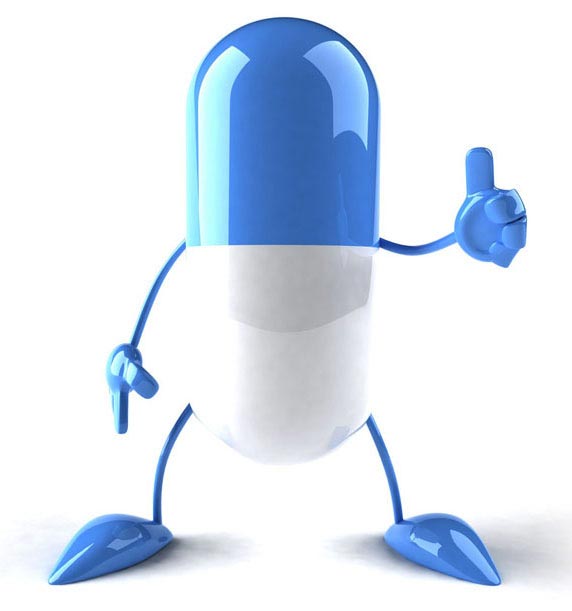 Дефектурные позиции по письмам производителей
Беклометазон с джет-системой
Бупренорфин (во II полугодии 2017г.)
Десмопрессин спрей 25мкг/доз  (есть50мкг/доз)
Дигидрокодеин 
Метотрексат 5мг/мл 1мл №5
    С целью недопущения неоказания лекарственной помощи гражданам необходимо осуществить терапевтические замены данных ЛП, т.к. в ближайшее время поставок данных препаратов не будет!!!
НС и ПВ ТП
НС и ПВ ФП
Уничтожение наркотических средств и психотропных веществ, дальнейшее использование которых в медицинской практике признано нецелесообразным
В ГБУЗ СО «ЦККЛС» за истекший период 2017 года на комиссию по уничтожению НС и ПВ поступило 23 посылки (от 15 медицинских организаций) с НС и ПВ, принятыми от родственников умерших больных. Всего за январь-февраль 2017 года поступило на уничтожение дорогостоящих трансдермальных систем на 38 тыс. рублей (в 2016 году на 400 тыс. рублей)
(ГБУЗ СО «Самарская ГП №3 (Дюрогезик 50 мкг\ч – 2 не вскрытые упаковки и 2 пластины),  
ГБУЗ СО «СГП №14» (Дюрогезик 25 мкг\ч - 8 пластин), 
ГБУЗ СО «Самарская МСЧ № 5 Кировского района» (Дюрогезик 75 мкг\ч  19 пластин, Дюрогезик 25 мкг\ч – 17 пластин).
Всем руководителям УЗ принять меры к недопущению необоснованной выписки и как следствие дальнейшего уничтожения дорогостоящих лекарственных препаратов
Отпуск со склада Самарафармация
Работа с обращениями граждан в УЗ
В 2016 году поступило 703 обращения по вопросам лекарственного обеспечения (на 18,4% меньше, чем в 2015)        
Часто задаваемые вопросы:
 - назначение и выписка лекарственных препаратов: по конкретным ТН, не входящих в Перечни, при отсутствии официально зарегистрированных показаний к применению (453 обращения)
 - обеспечения лекарственными препаратами, а также изделиями медицинского назначения бесплатно, в том числе отсроченное обеспечение  (178 обращений)
Причины обращений граждан
1. Недостаточная работа с пациентами в части разъяснения прав на льготное лекарственное обеспечение, особенно в стационарах и главными внештатными специалистами министерства (пациентам рекомендуются ЛП, не входящие в ТПГГ, по ТН, пациенты не информируются о возможности либо невозможности  получения данных ЛП бесплатно). 
      
      ТПГГ от 27 декабря 2016 г. N 827 на 2017 г.  соответствие ЛП заболеваниям.
      
      2. Отсутствие должного контроля со стороны администраций за рассмотрением первичных обращений граждан в УЗ 

       3. Отсутствие контроля за объемами назначений и выписки ЛП
Основные нарушения при оформлении медицинской документации
в амбулаторных картах отсутствуют данные осмотра пациента при выписке инсулина, не указано количество выданного препарата, отсутствует дата следующей явки пациента, на какой срок выдан инсулин;
 при оформлении льготных рецептов не проставляются подписи и печати врача, рецепты не вклеиваются в амбулаторные карты, в рецептах не указываются рекомендуемые дозировки инсулина;
при выписке рецептов не учитывается курс лечения, на который выдается лекарственный препарат (выдача инсулинов на год вперед и более), препараты отпускаются родственникам без осмотра пациентов.
Законные представители пациентов
В соответствии с п.5 приказа Минздрава России от 20 декабря 2012 г. N 1175н
Рецепт на лекарственный препарат может быть получен пациентом или его законным представителем. Факт выдачи рецепта на лекарственный препарат законному представителю фиксируется записью в медицинской карте пациента

Законными представителями являются (Гражданский кодекс РФ. Семейные кодекс РФ, Федерального закона от 24.04.2008 N 48-ФЗ «Об опеке и попечительстве»):

Родители, попечители, усыновители несовершеннолетних детей, 
Органы опеки и попечительства
Опекуны недееспособных граждан
Организации, в которых под надзором находятся недееспособные граждане
Администрация и медицинский персонал психиатрического стационара
Основные нарушения в аптеках и учреждениях здравоохранения при хранении ЛП
Отсутствуют или неправильно размещены гигрометры в местах хранения
Карты учета температур регулярно не заполняются
Нарушение температурного режима при хранении лекарственных препаратов
Нарушение условий хранения светочувствительных и термолабильных лекарственных препаратов.
Отсутствуют стеллажные карты
Лекарства не распределены по группам
Отсутствие поддонов для хранения лекарственных препаратов.
Отсутствие журнала учета лекарственных препаратов с ограниченным сроком годности
Хранение лекарственных препаратов с истекшим сроком годности вне карантинной зоны.
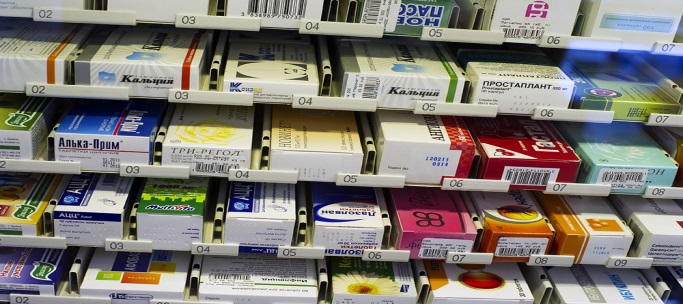